Performance Improvement Projects (PIP):Challenges, Successes & Sharing Best PracticesExternal Quality Review Meeting February 2, 2016
Megan Thompson, MSW
Bureau of Medicaid Quality
Agency for Health Care Administration
In this presentation:



1. Refresher: Performance Improvement Projects
2. Findings from AHCA Dental PIP Reviews
3. Challenges
4. Successes
6. A look at other states
Refresher! Performance Improvement Projects
What are PIPs?

Quality improvement projects that typically consist of a baseline, intervention period and remeasurement.
3
Refresher! PIPs: What is the Goal?
‘PIPs shall achieve, through ongoing measurements and intervention:

Significant improvement to the quality of care and service delivery, sustained over time, in areas that are expected to have favorable effect on health outcomes and enrollee satisfaction.’
Source: AHCA MMA Plan Contract
4
Refresher! PIPs: Considerations
Who conducts PIPs?
Health Plans
Providers
States
EQROs

Why undertake a PIP?
To address a concern or problem
It is required by contract
It is required by federal CMS

Questions to ask yourself:
What is your market size and geography?

What is the composition of the market?

What are your current quality improvement initiatives?
And historic initiatives?

What has your past performance been? Did we identify barriers previously?

What is your goal? Make a goal that is both meaningful and obtainable.

What objectives will help you meet your goal(s)?Objectives are typically more specific and measureable.
5
Refresher! The PIP Process
PIPs provide AHCA and CMS a tool to appreciate and understand your work.
6
AHCA Dental PIP Analysis
-Designated Quality Bureau staff have been reviewing all PIPs and validation reports. 

-Findings have been compiled into a spreadsheet

-PIP Check-Ins will soon begin (Marie Donnelly, Quality Bureau Chief will provide more details)

-Will focus on PIP for Preventive Dental first
7
Dental: MMA Program Quality:
Dental Visit Scores 08/01/2014--07/31/2015
https://bi.ahca.myflorida.com/t/FLMedicaid/views/DentalProfileMMAYear1/DENTALSERVICES-MMA?:embed=y&:toolbar=no&:display_count=no
8
PIPs: Setting Goals
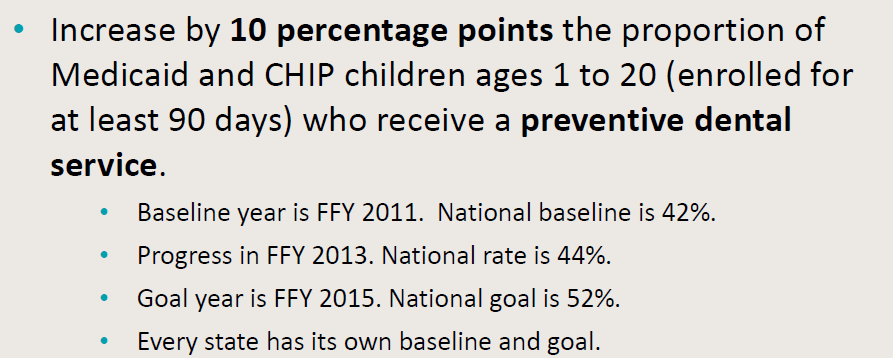 http://www.medicaid.gov/Medicaid-CHIP-Program-Information/By-Topics/Benefits/Downloads/OHIBaselineGoals.pdf
9
AHCA Dental PIP Analysis
Findings:
15 Preventive Dental PIPs evaluated
2 Plans listed barriers only
1 Plan did not list barriers or interventions
12 PIPs included barriers and interventions for evaluation
10
AHCA Dental PIP Analysis
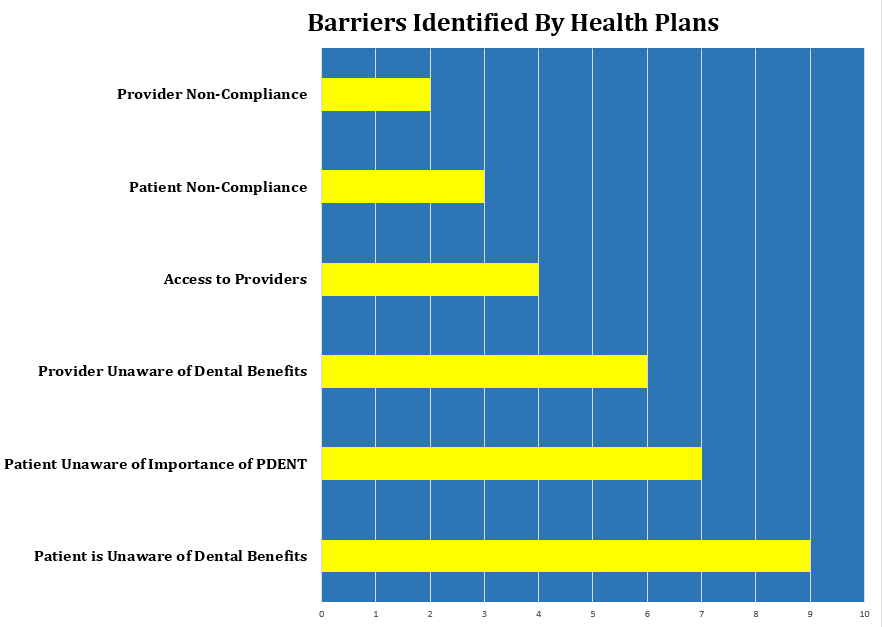 11
AHCA Dental PIP Analysis
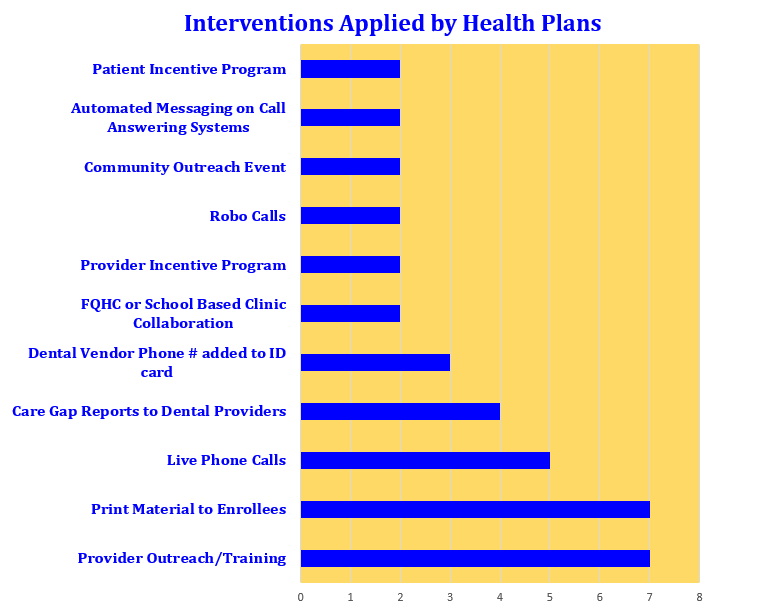 12
Challenges
13
Challenges
Barriers: Too Much, Not Enough…Just Right!
Some plans listed too many barriers (over 100)
Some plans did not list any barriers
Some interventions did not match barriers
Choose barriers that are of high priority, that can have actionable interventions, sure to ‘move the needle’
14
Challenges
Interventions
Monitor interventions frequently for success
If you find an intervention to be unsuccessful, make a change
Research Innovations
Brainstorm with your team
Think outside of the box
15
Challenges-Most Common Points of Clarification
Research Techniques/Tools - Don’t be afraid to ask for help!
Accurate Calculations
Barrier prioritization
Evaluation, data collection method, threats to validity
HSAG will provide Technical Assistance
16
Successes: Interventions
17
Common Interventions
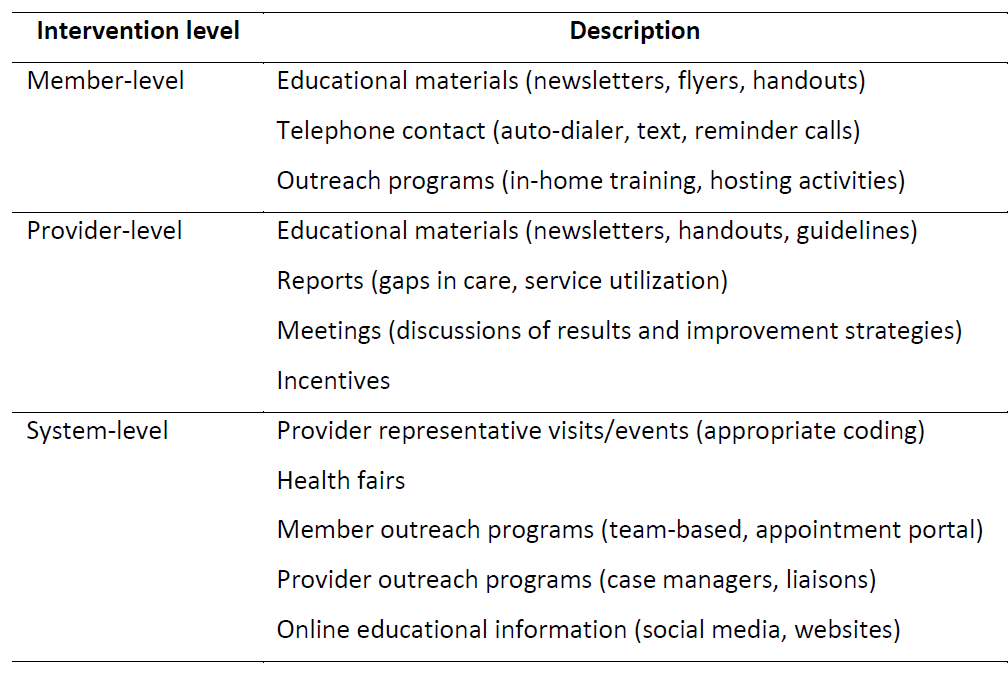 18
Successes: Interventions
Use of social media to promote healthy oral hygiene (member-and system-level)

Text reminders (member-level)

Recognition and reward programs for providers who perform a high volume of preventive services (provider-level) 

Outreach calls to members to identify barriers to care. (member-level) (AHCA will soon begin consumer engagement research)
19
MMA Plan Dental PIPsUnique Interventions
Quality Committees that meet weekly on specific subject matter (dental)
Focus Groups with PCPs about Dental Benefits
Member Advisory Committee
Partnerships & Collaborations (Schools, Mobile Dental Units, Head Start, Companies-Colgate)
Dental benefit Info added to Member ID
20
Successes: School-Based Sealant Program
Dental screening
Sealants if applicable
Fluoride treatment
Goodie bag and a referral to a dental home
Other dental services such as x-rays ,fillings, root canals, etc. at a referred dental home
21
Successes: School-Based Sealant Program
Check out the Online Calendar
http://hillsborough.floridahealth.gov/programs-and-services/clinical-nutrition-services/dental-services/school-sealant-program.html
22
Successes: Interventions
Visit This Link to Request a Van Visit or View the Tour Schedule!

http://www.colgate.com/app/BrightSmilesBrightFutures/US/EN/Mobile-Dental-Van/Van-Schedule.cvsp
23
Successes: Interventions
The Arizona School of Dentistry & Oral Health launched the initiative the "Text2floss" program. 

Provides accurate oral health message tips about caring for your mouth. 

Over 85% of Americans own a cell phone and 72% of cell users send or receive text messages.
24
Other State Successes:
25
State Interventions: Michigan
Healthy Kids Dental Press Release

Data on demographics, utilization, prevention visits in new counties

Met with local advocacy groups

Education of local advocates, health departments, special interest groups about HKD program

Designed a logo for HKD (branding)
26
State Interventions: Washington
27
State Interventions: Washington
Cavity Free Kids is oral health education for young children and their families. 

It is designed for use in Head Start and Early Head Start, child care, preschool, home visiting, and other programs and for families to use at home.
28
State Interventions: North Carolina
Trains medical providers to deliver preventive oral health services to young children insured by NC Medicaid
29
State Interventions: Colorado
Cavity Free at Three is designed to help the healthcare provider have all of the resources and support that you need to join our statewide efforts to improve the oral health outcomes for Colorado’s kids. 

On-site Cavity Free at Three training for dentists and staff

Downloadable parent education materials

Business planning for incorporating young children and/or Medicaid into your practice

Educational resources about early childhood caries for medical and dental providers

Technical assistance for becoming a Medicaid provider
30
Resources
Medicaid Oral Health Performance Improvement Projects: A How-To-Manual for Health Plans:


https://www.medicaid.gov/Medicaid-CHIP-Program-Information/By-Topics/Benefits/Dental-Care.html
31
Resources
Strategies to Address 

Provider Participation Barriers 

Program Administration and Delivery System Issues 

Enrollee and Community Factors
https://www.medicaid.gov/medicaid-chip-program-information/by-topics/benefits/downloads/oral-health-quality-improvement-toolkit-for-states.pdf
32
Resources
http://www.floridadental.org/docs/default-source/foundation/pdc-resource-guide/pdc-guide-update---official.pdf?sfvrsn=2
33
Resources
Details of the Medicaid Dental Benefit for Children & Adolescents

Strategies for Promoting Oral Health for Children

https://www.medicaid.gov/medicaid-chip-program-information/by-topics/benefits/downloads/keep-kids-smiling.pdf
34
Take-Aways!
Refresher:			Performance Improvement Projects- Look 				for More frequent PIP check ins

Findings from AHCA 
Dental PIP Reviews: 		There are common barriers and 					interventions among health plans

Challenges: 		HSAG can provide technical assistance

Successes: 			Thinking outside of the box 

A look at other states:		Take a look at interventions in other states 				for ideas

Resources: 		Medicaid Oral Health Performance 				Improvement Projects: A How-To-Manual 				for Health Plans:
35
Questions!
36